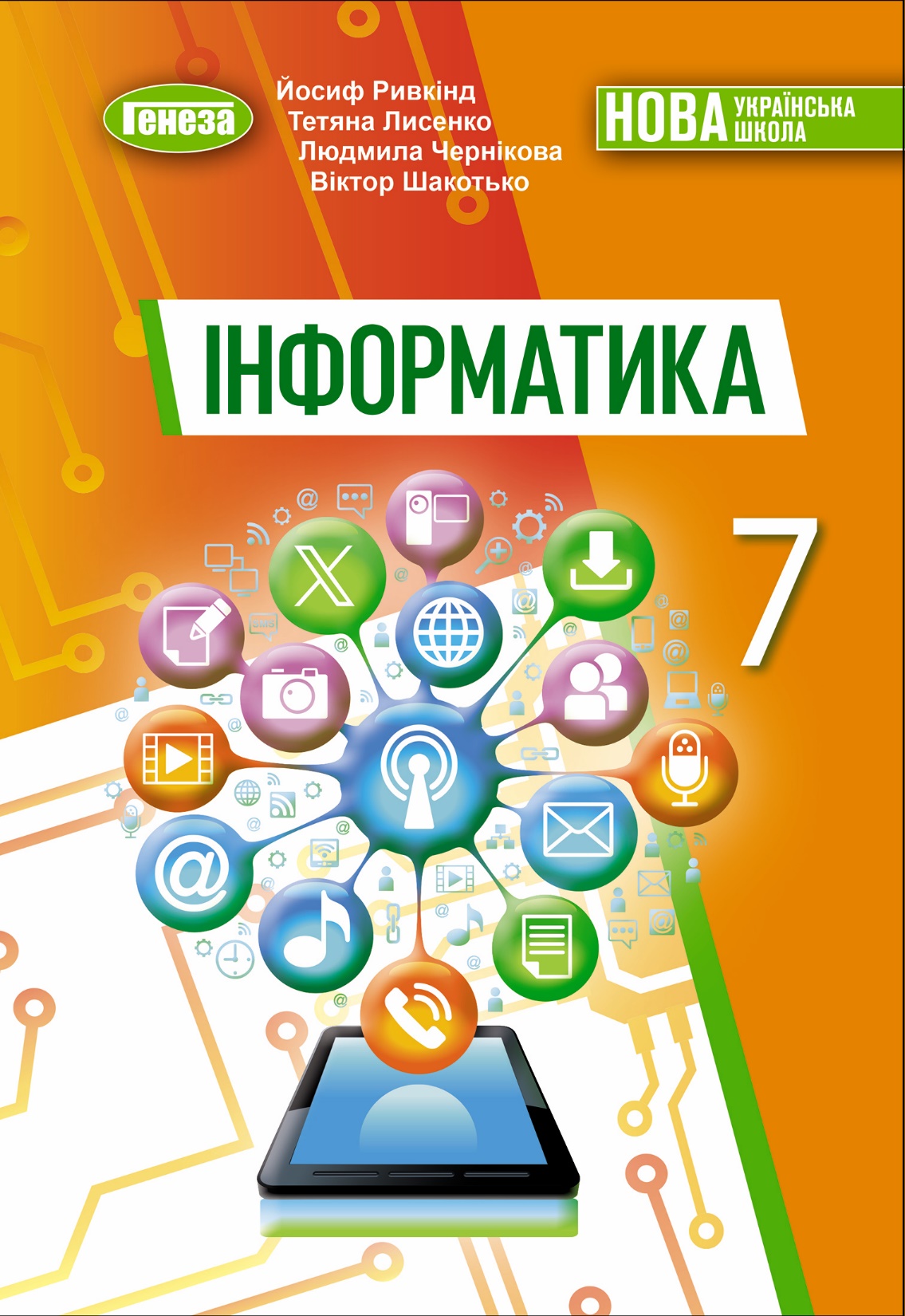 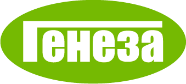 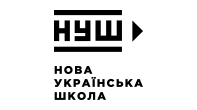 Комп’ютерні мережі
РОЗШИРЕНИЙ ПОШУК. 
СТВОРЕННЯ ЗАКЛАДОК
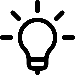 Йосиф Ривкінд  /  Тетяна Лисенко
Людмила Чернікова  /  Віктор Шакотько
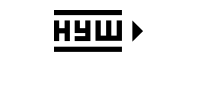 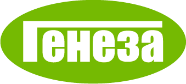 На цьому уроці ми вивчатимемо:
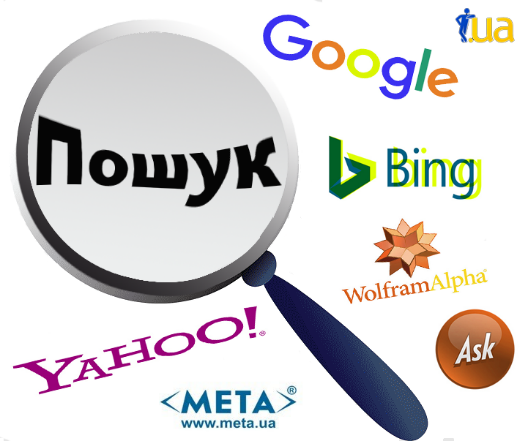 розширений пошук;
створення списків джерел і закладок.
Комп’ютерні мережі /  Розширений пошук. Закладки
РОЗШИРЕНИЙ ПОШУК
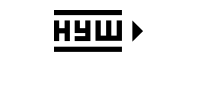 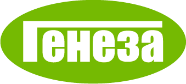 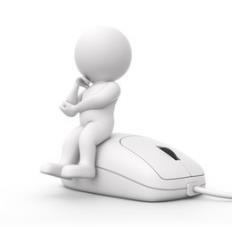 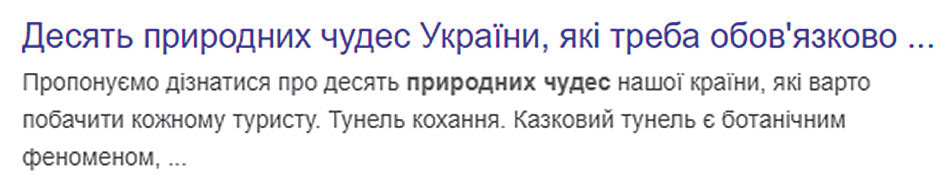 Розгляньте фрагменти сторінок з результатами пошуку та поміркуйте, чи відповідають вони пошуковому запиту з ключовою фразою природні чудеса. 
	Як це залежить від розташування ключових слів на сторінці?
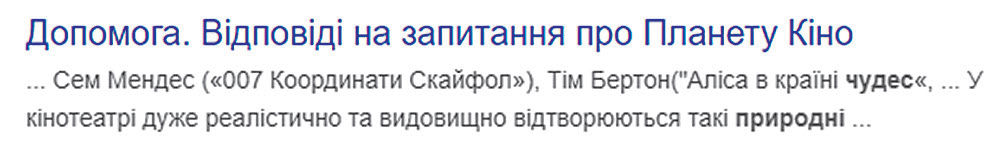 Комп’ютерні мережі /  Розширений пошук. Закладки
СТОРІНКА РОЗШИРЕНИЙ ПОШУК
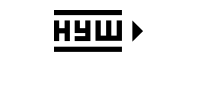 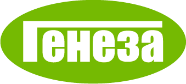 Відкриття сторінки Розширений пошук:
Здійснити простий пошук, наприклад, за запитом фортеці України.
Вибрати тип результатів: фільтр Усі, Зображення, Відео, Книги або інший. 
Вибрати Інструменти  Розширений пошук.
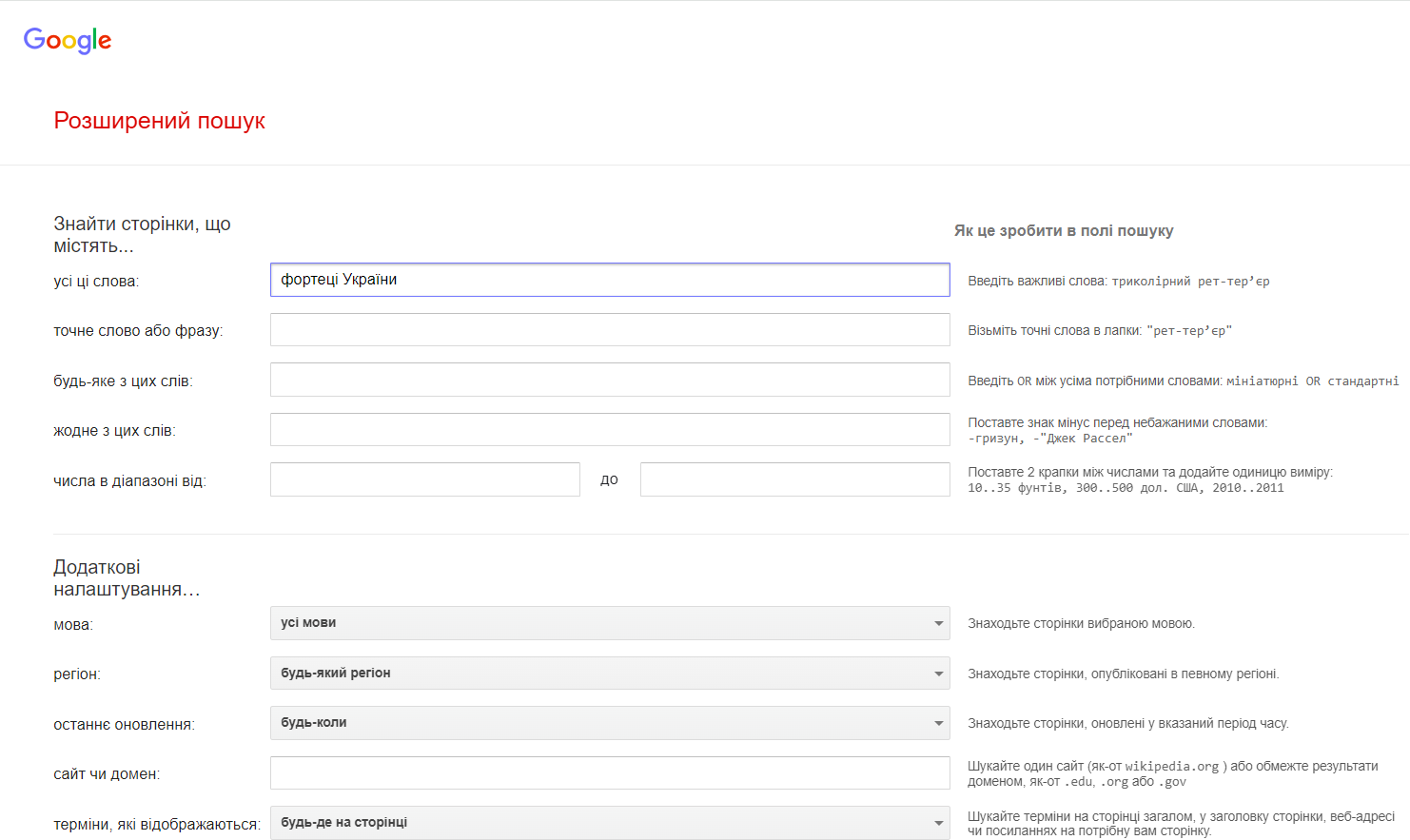 Комп’ютерні мережі /  Розширений пошук. Закладки
ВИКОНАННЯ РОЗШИРЕНОГО ПОШУКУ
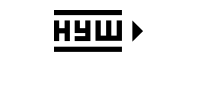 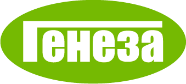 Відео: 
Відкриття сторінки Розширений пошук і встановлення значень властивостей пошуку
Комп’ютерні мережі /  Розширений пошук. Закладки
РОЗШИРЕНИЙ ПОШУК ДАНИХ РІЗНИХ ТИПІВ
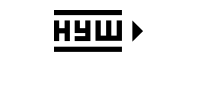 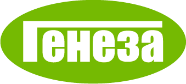 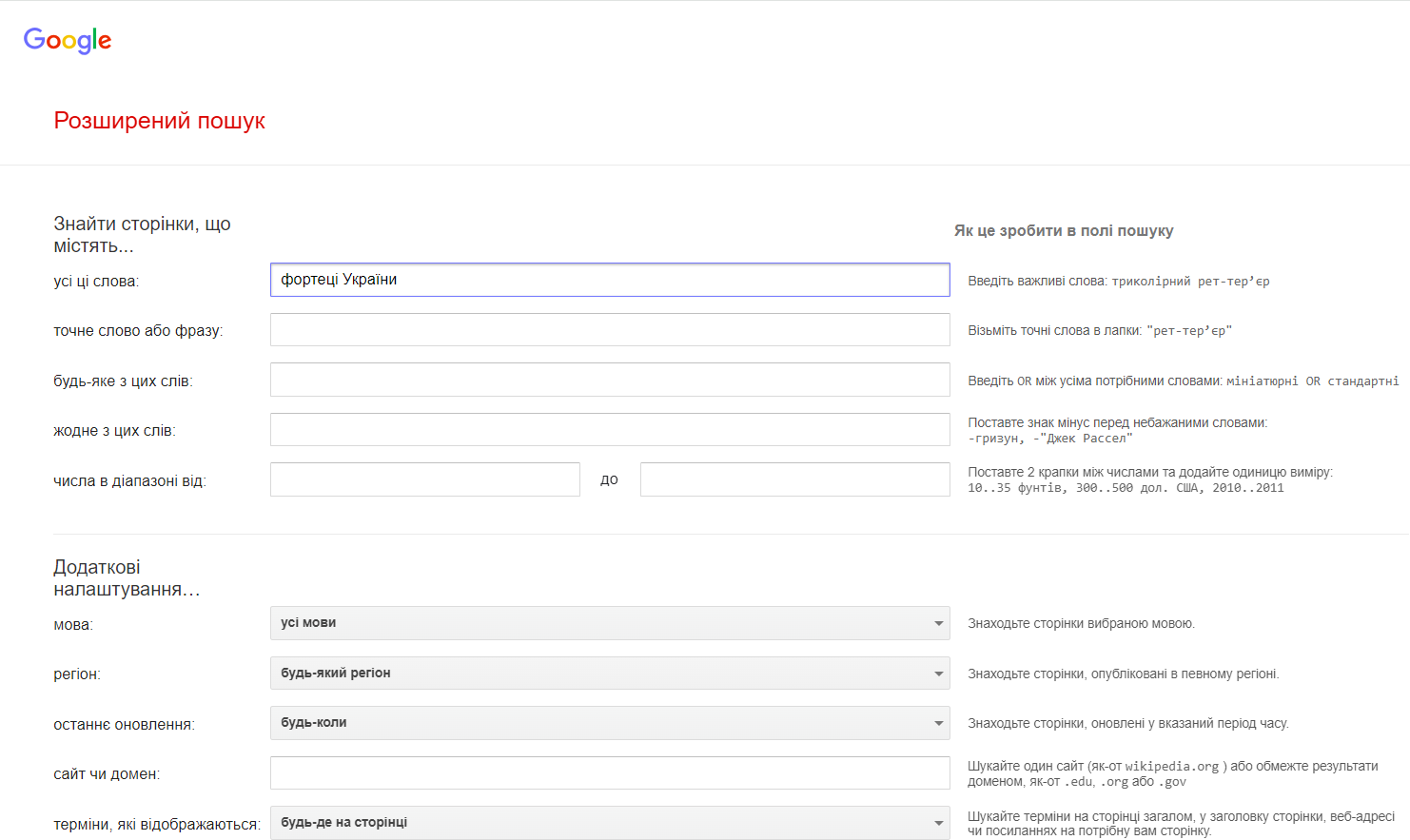 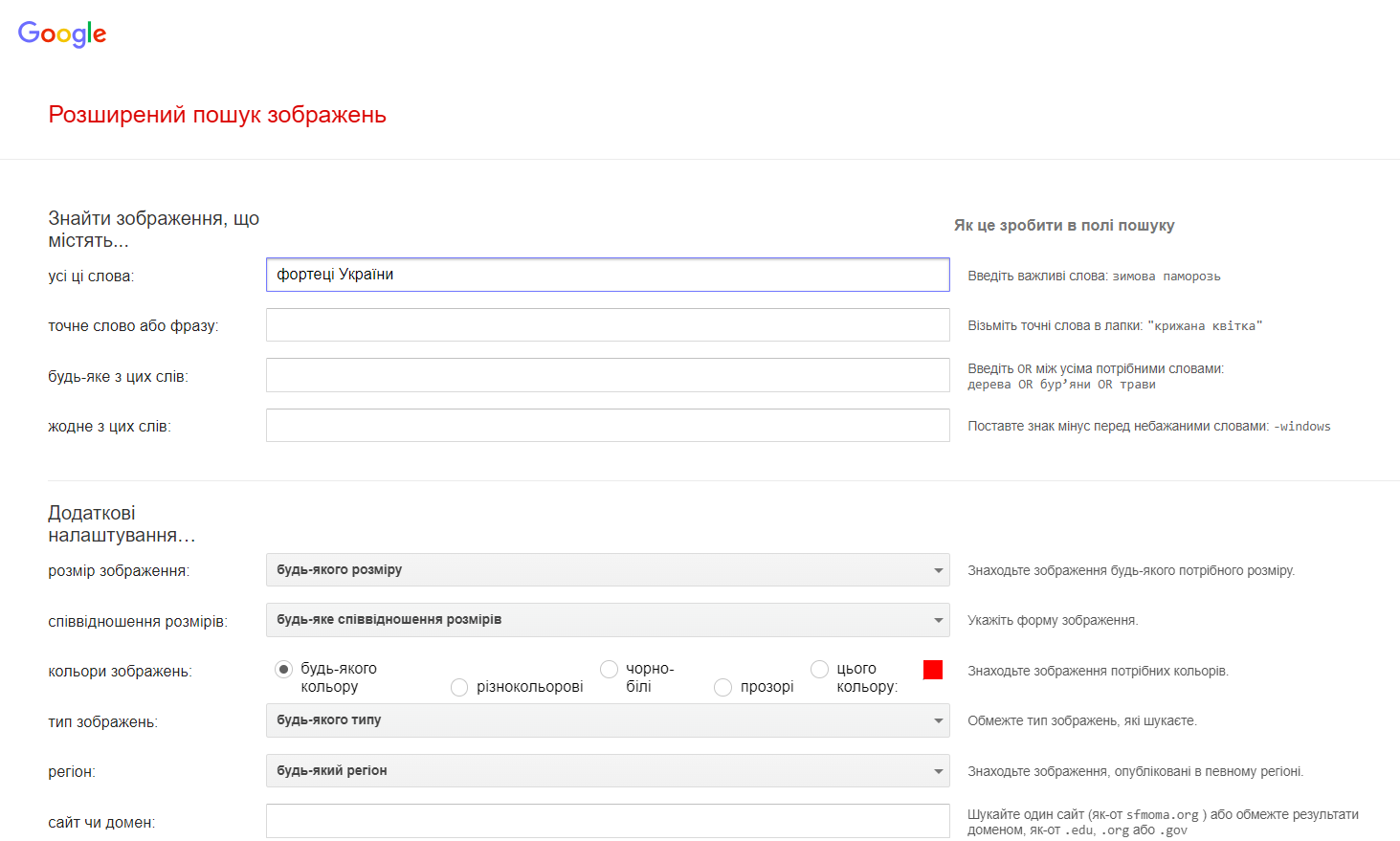 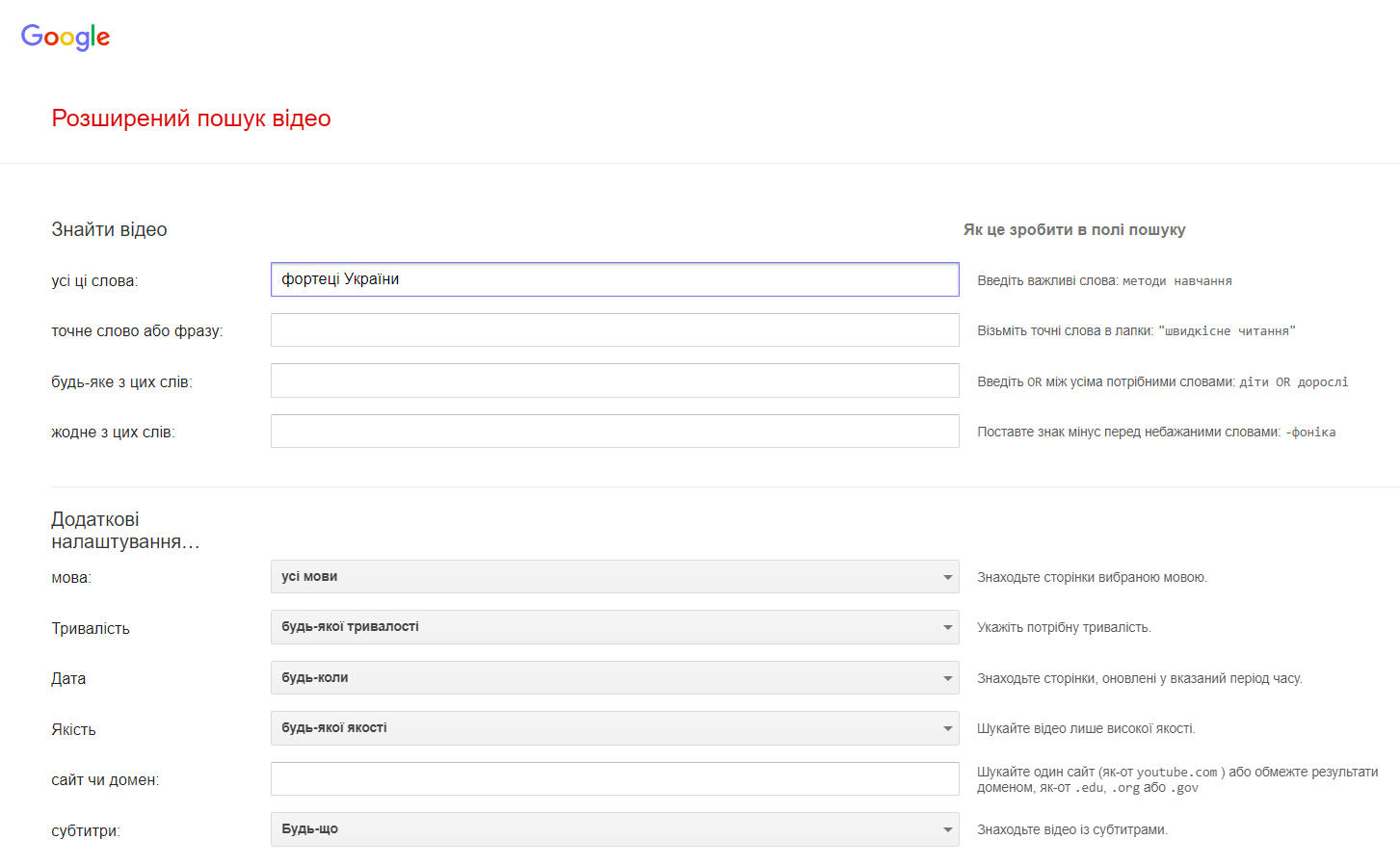 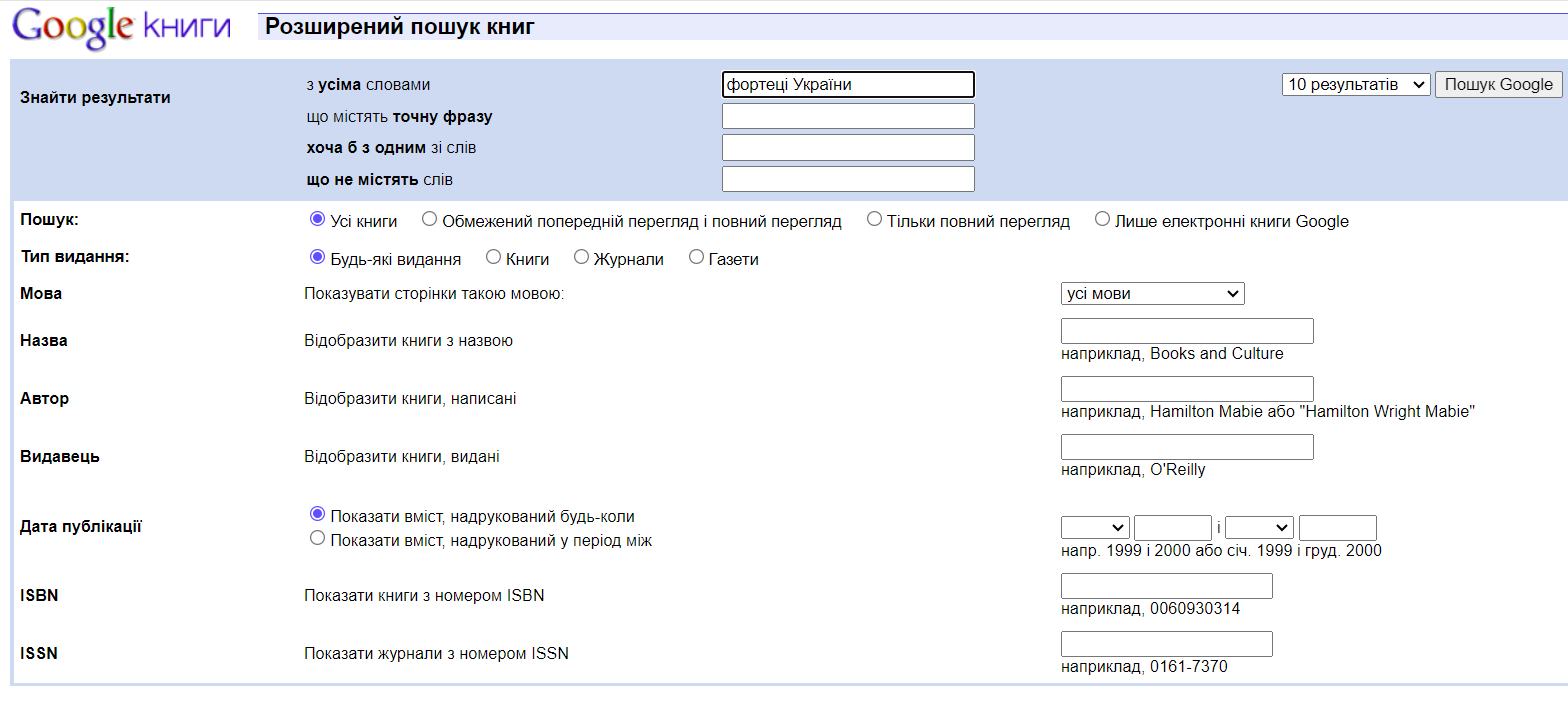 Усі
Зображення
Відео
Книги
Вибирати кнопки для перегляду
Комп’ютерні мережі /  Розширений пошук. Закладки
Виберіть відповіді на запитання
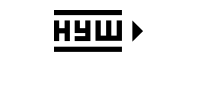 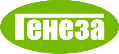 За умови застосування якого фільтра в пошуковій системі Google відповідна сторінка розширеного пошуку міститиме поле для введення значення властивості співвідношення розмірів?
Усі
Зображення
Відео
Книги
Комп’ютерні мережі  /  Розширений пошук. Закладки
Виберіть відповіді на запитання
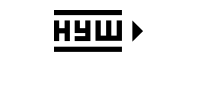 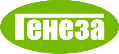 За умови застосування якого фільтра в пошуковій системі Google відповідна сторінка розширеного пошуку міститиме поле для введення значення властивості тривалість?
Усі
Зображення
Відео
Книги
Комп’ютерні мережі  /  Розширений пошук. Закладки
Виберіть відповіді на запитання
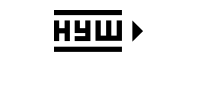 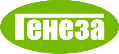 За умови застосування якого фільтра в пошуковій системі Google відповідна сторінка розширеного пошуку міститиме поле для введення значення властивості автор?
Усі
Зображення
Відео
Книги
Комп’ютерні мережі  /  Розширений пошук. Закладки
Виберіть відповіді на запитання
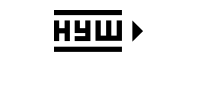 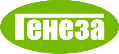 За умови застосування якого фільтра в пошуковій системі Google відповідна сторінка розширеного пошуку міститиме поле для введення значення властивості терміни, які відображаються?
Усі
Зображення
Відео
Книги
Комп’ютерні мережі  /  Розширений пошук. Закладки
Виконайте вправу в Інтернеті
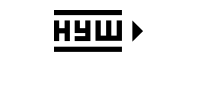 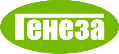 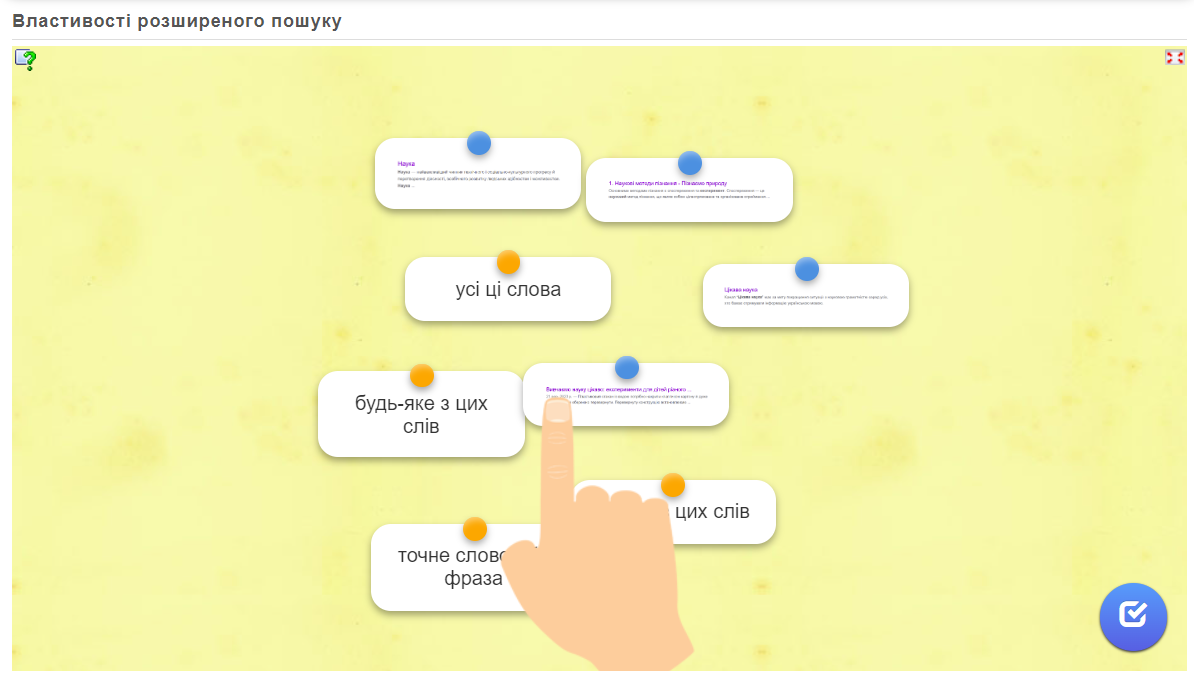 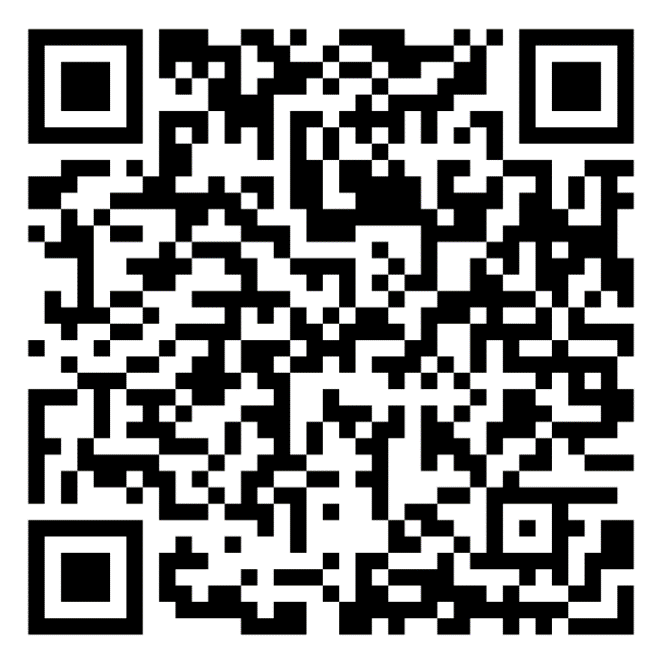 Розширений пошук був виконаний за запитом "цікава наука". З'єднайте назву властивості пошуку, значенням якої був цей пошуковий запит, та опис отриманої в результаті пошуку сторінки.
https://learningapps.org/watch?v=pcamehqha24
Вправа «Властивості розширеного пошуку»
Комп’ютерні мережі  /  Розширений пошук. Закладки
Виконайте вправу в Інтернеті
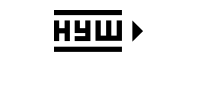 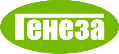 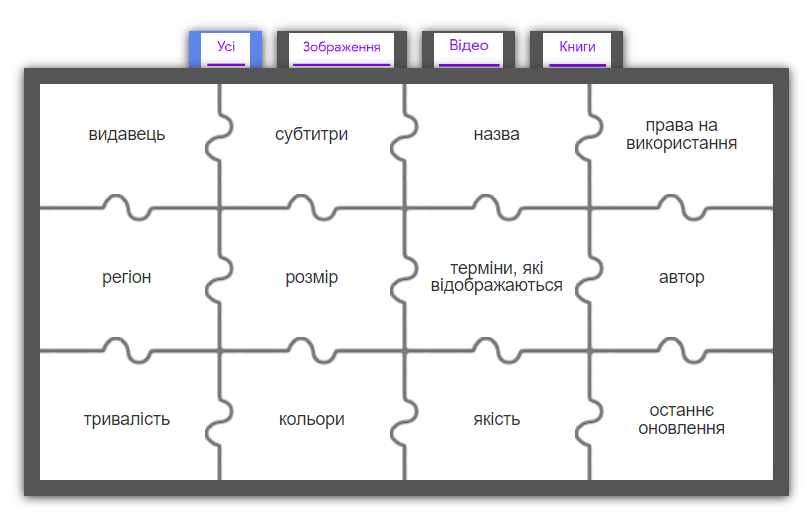 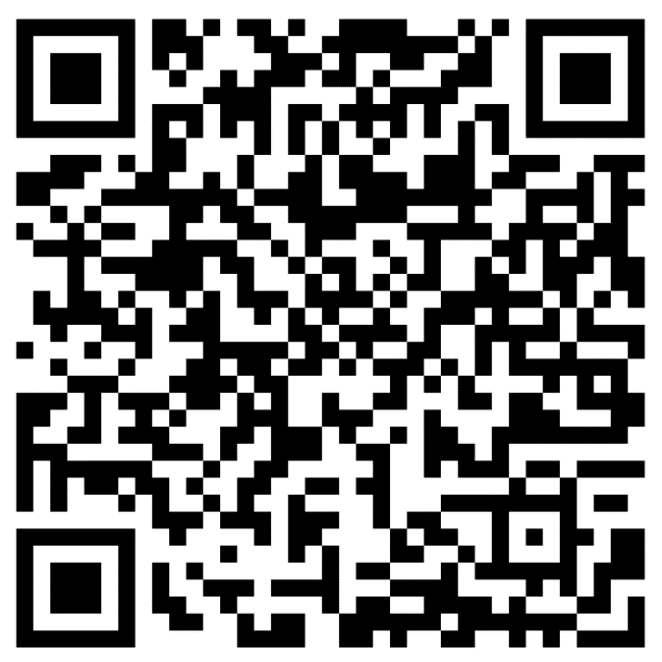 Визначте, які специфічні властивості пошуку є на сторінках розширеного пошуку даних різних типів за умови вибору відповідного фільтра в пошуковій системі Google.
https://learningapps.org/watch?v=p6y35crit24
Вправа «Розширений пошук»
Комп’ютерні мережі  /  Розширений пошук. Закладки
СТВОРЕННЯ СПИСКІВ ДЖЕРЕЛ І ЗАКЛАДОК
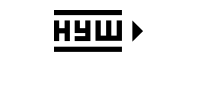 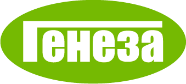 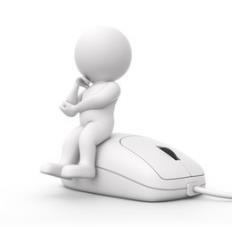 Поміркуйте 
● Як за потреби можна повторно знайти сторінку, яку ви відвідували раніше? 
● Що потрібно знати для дотримання закону про авторські права?
Комп’ютерні мережі /  Розширений пошук. Закладки
СТВОРЕННЯ СПИСКІВ ДЖЕРЕЛ
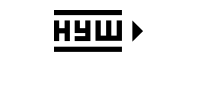 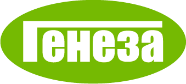 Список джерел – фрагмент текстового документа, створений з метою    збереження адрес вебсторінок разом з коротким описом вмісту.
 У списку джерел зазначають такі відомості:
імена авторів матеріалів, якщо вони зазначені на сторінці; 
назва сторінки та сайту; 
адреса сторінки, скопійована з адресного рядка (URL-адреса); 
дата перегляду сторінки.
Комп’ютерні мережі /  Розширений пошук. Закладки
ПРИКЛАД ОПИСУ СТОРІНКИ
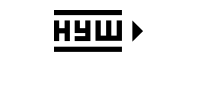 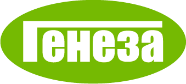 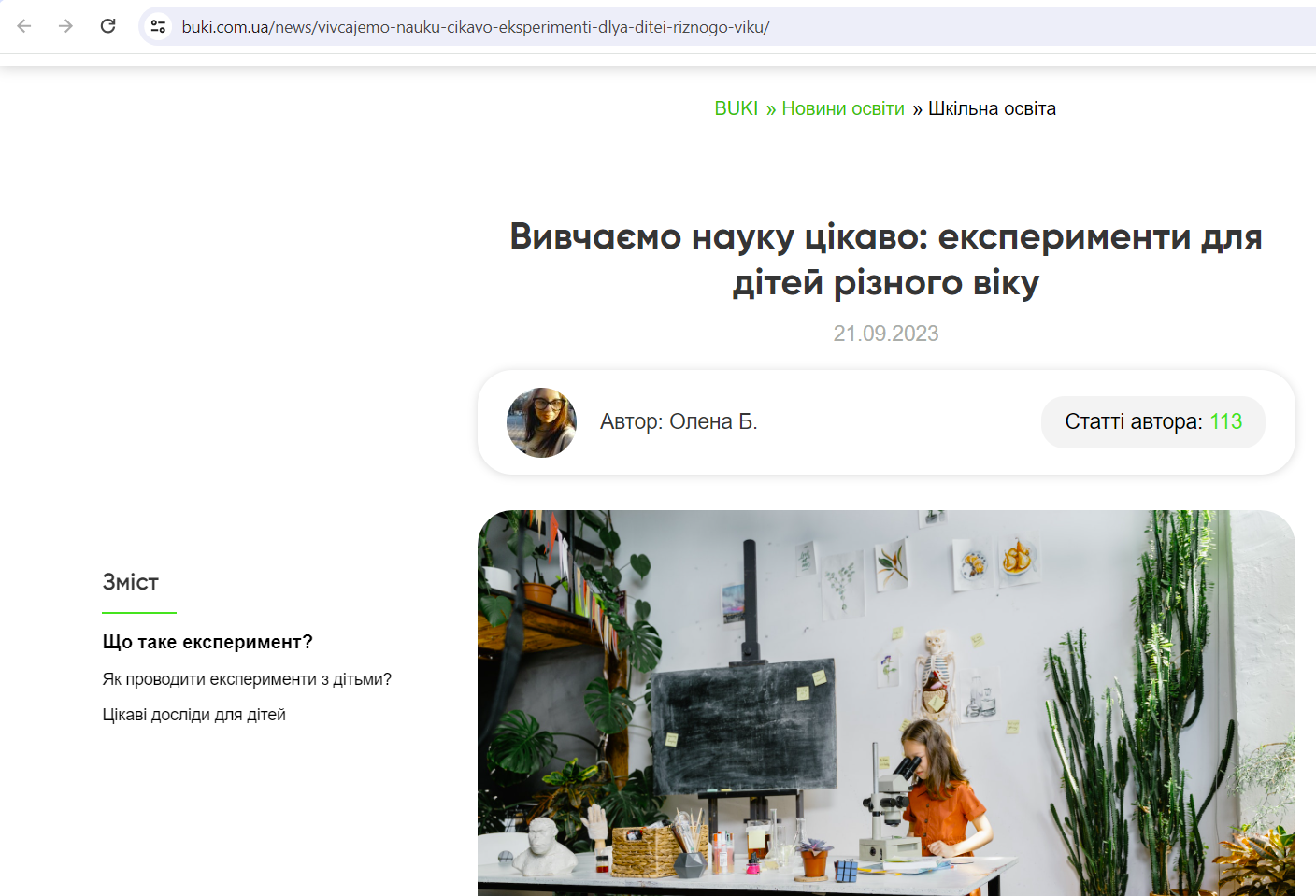 Олена Б. Вивчаємо науку цікаво: експерименти для дітей різного віку. BUKI / БУКІ. URL: https://buki.com.ua/news/ vivcajemo-nauku-cikavo-eksperimenti-dlya-ditei-riznogo-viku/. Дата перегляду 08.05.2024.
Комп’ютерні мережі /  Розширений пошук. Закладки
ЗАКЛАДКИ В БРАУЗЕРІ НА СТОРІНКИ
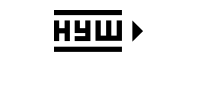 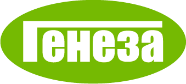 Для створення закладки на відкриту для перегляду сторінку призначена кнопка Зробити закладку для цієї вкладки           в адресному рядку браузера. 
Після вибору цієї кнопки змінюється її колір і назва на Змінити закладку для цієї вкладки та відкривається вікно Закладку додано.
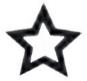 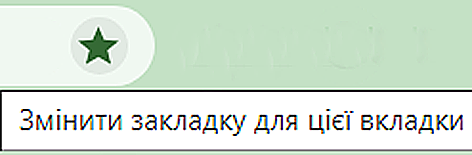 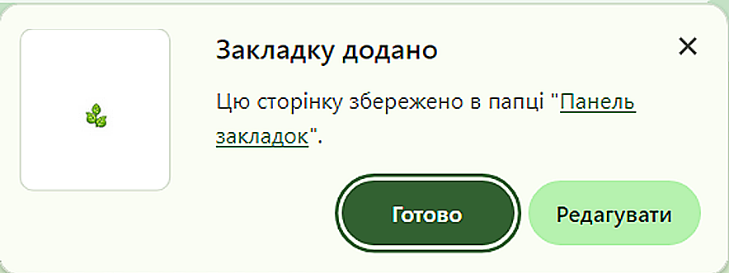 Комп’ютерні мережі /  Розширений пошук. Закладки
СТВОРЕННЯ ЗАКЛАДОК. ПАНЕЛЬ ЗАКЛАДОК
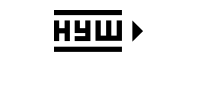 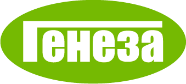 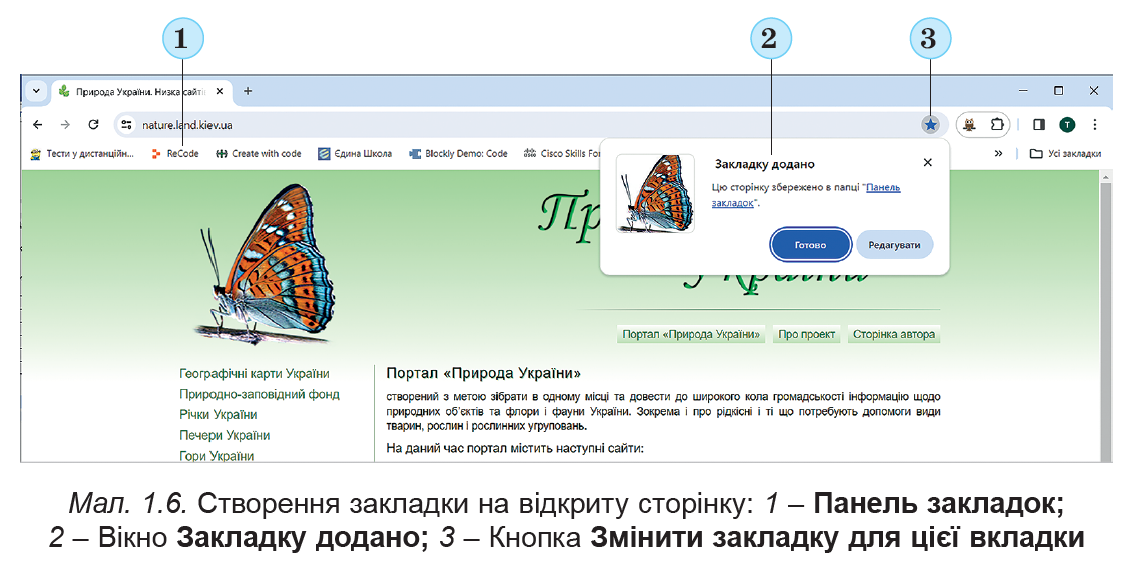 Комп’ютерні мережі /  Розширений пошук. Закладки
УПОРЯДКУВАННЯ ЗАКЛАДОК
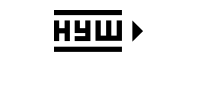 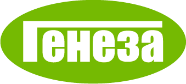 Відео:
Розміщення закладки на вебсторінку в новій папці
Комп’ютерні мережі /  Розширений пошук. Закладки
СТВОРЕННЯ ТА ВИКОРИСТАННЯ ЗАКЛАДОК
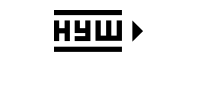 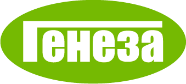 Клацати для перегляду
Створення та упорядкування закладок:
1. Відкрити сторінку в браузері
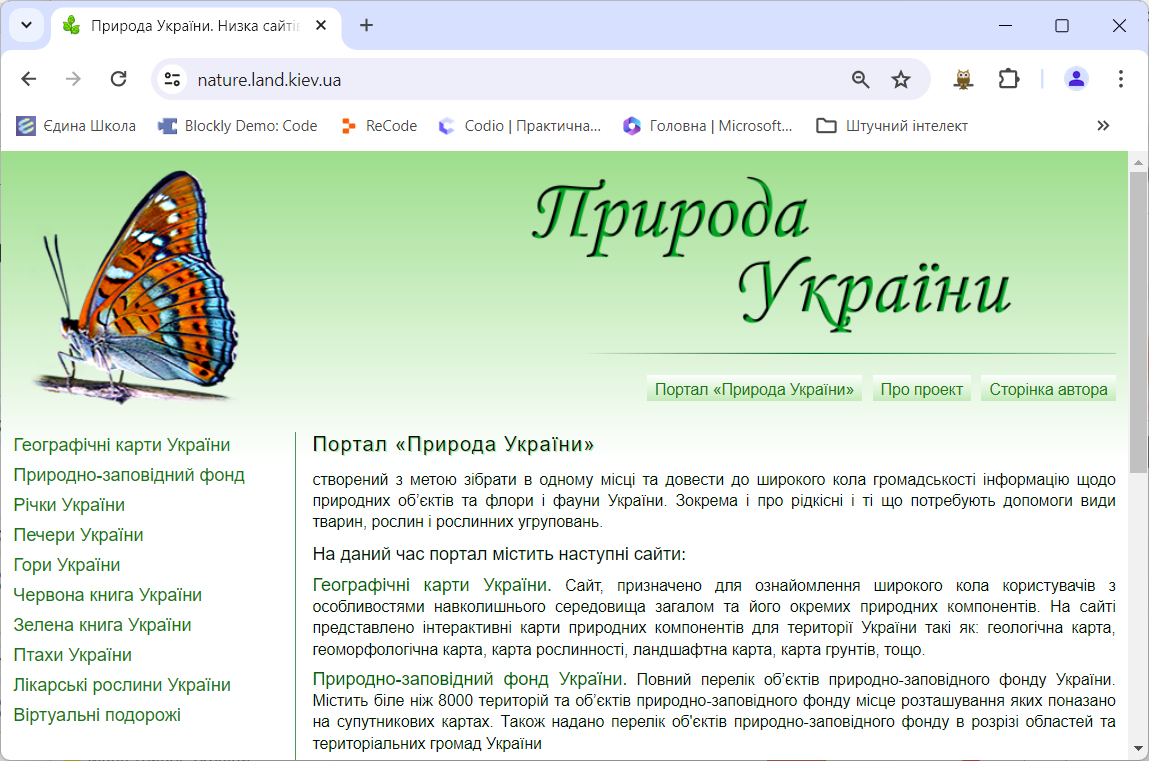 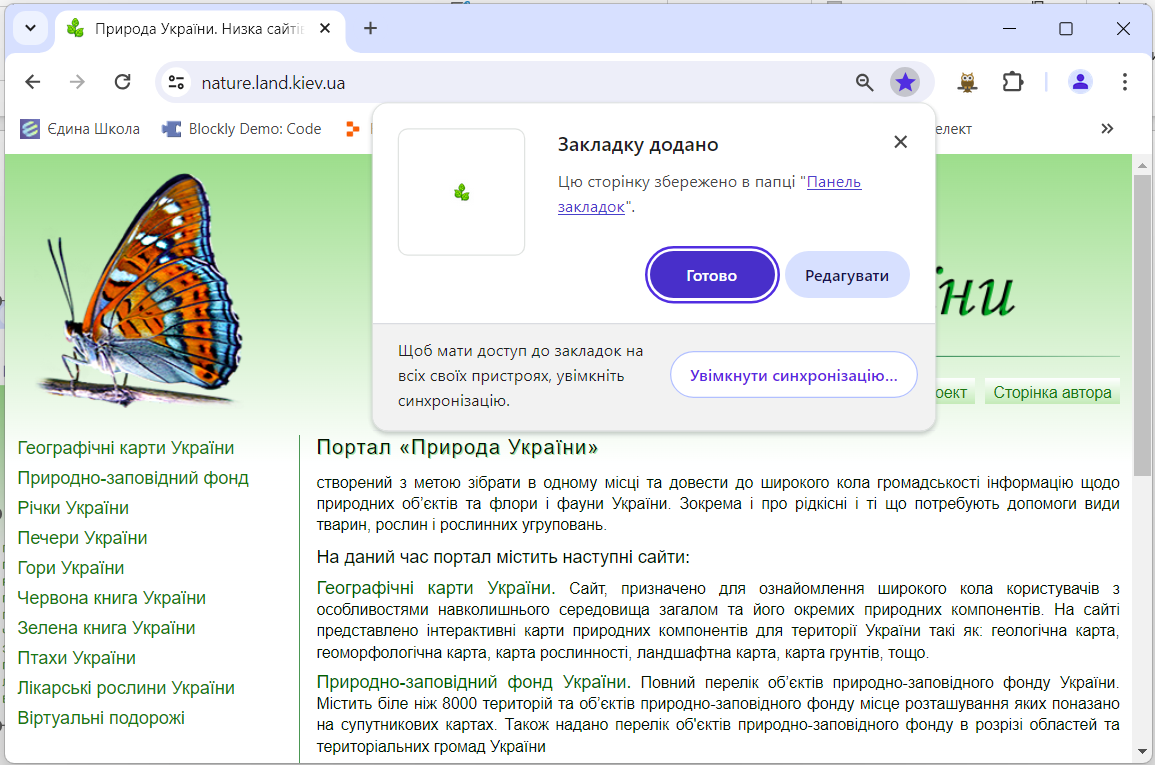 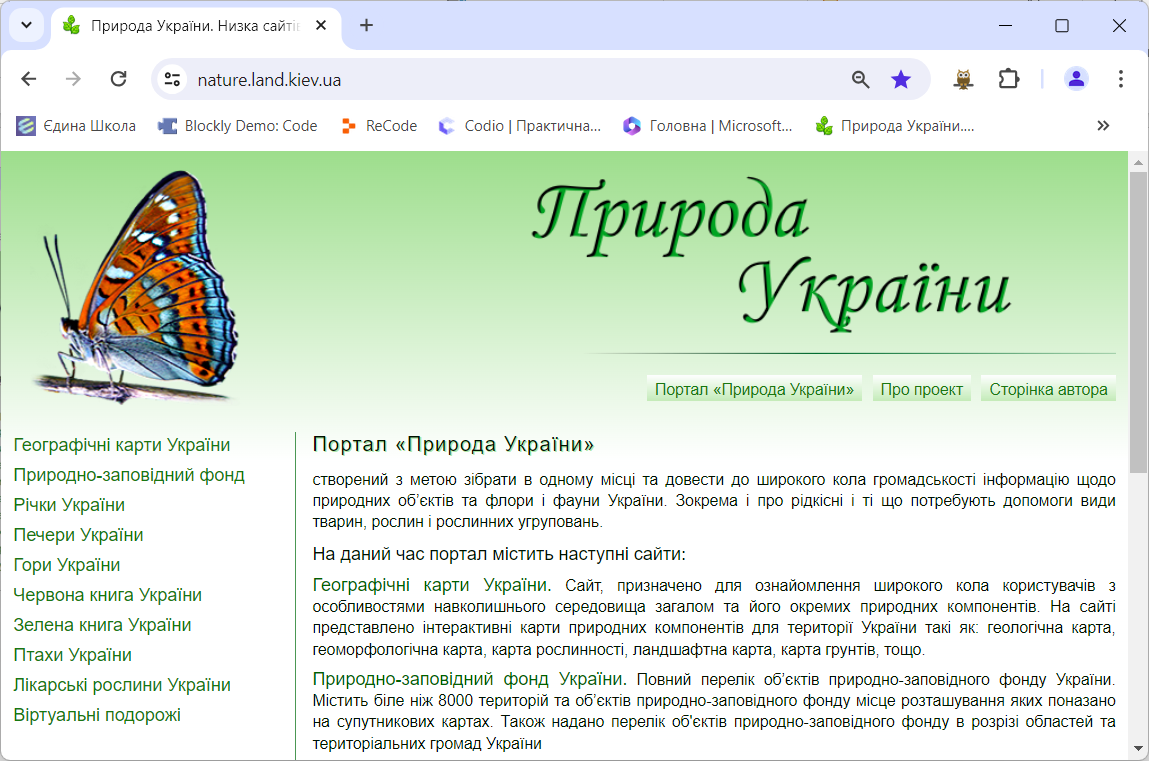 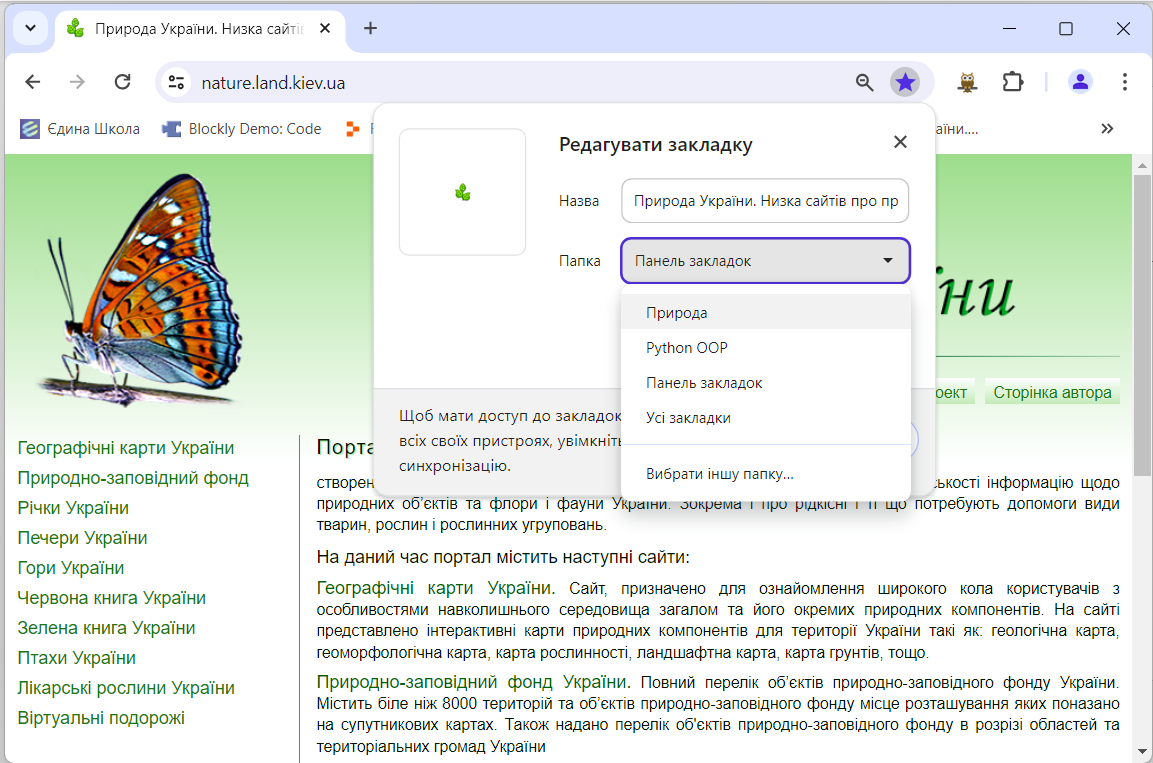 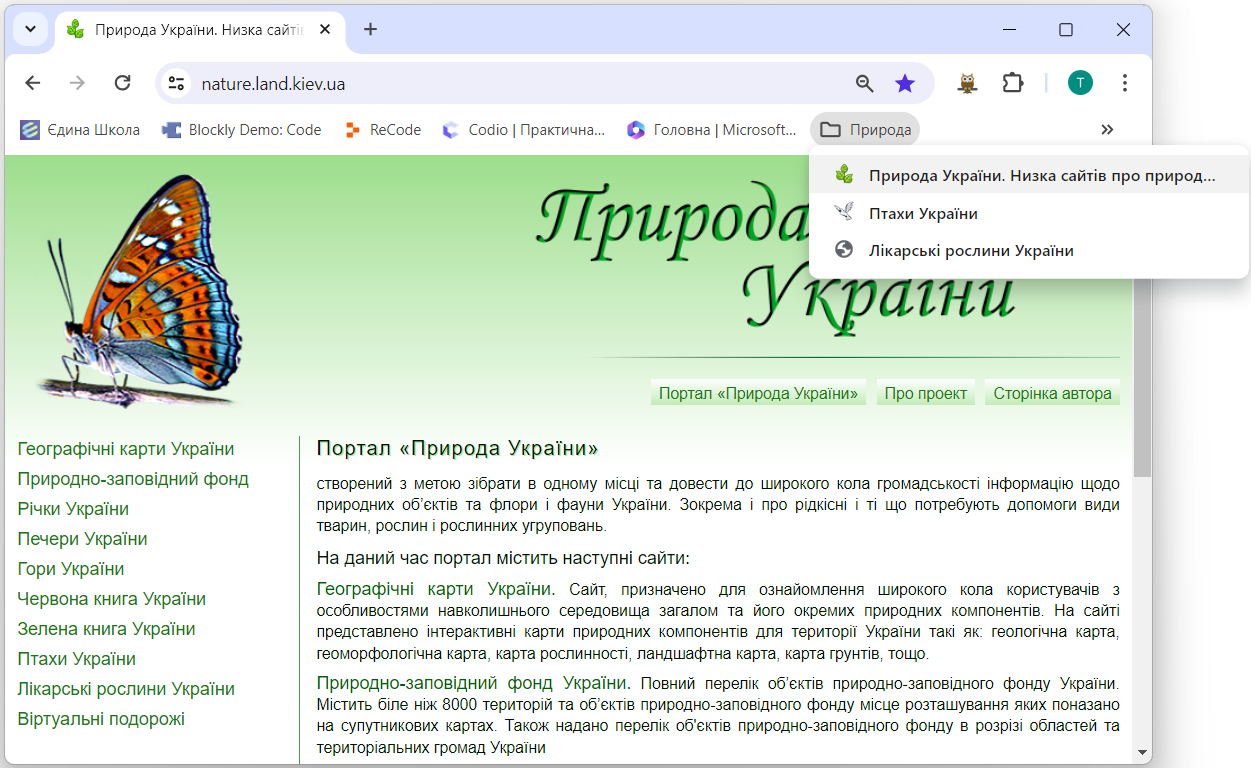 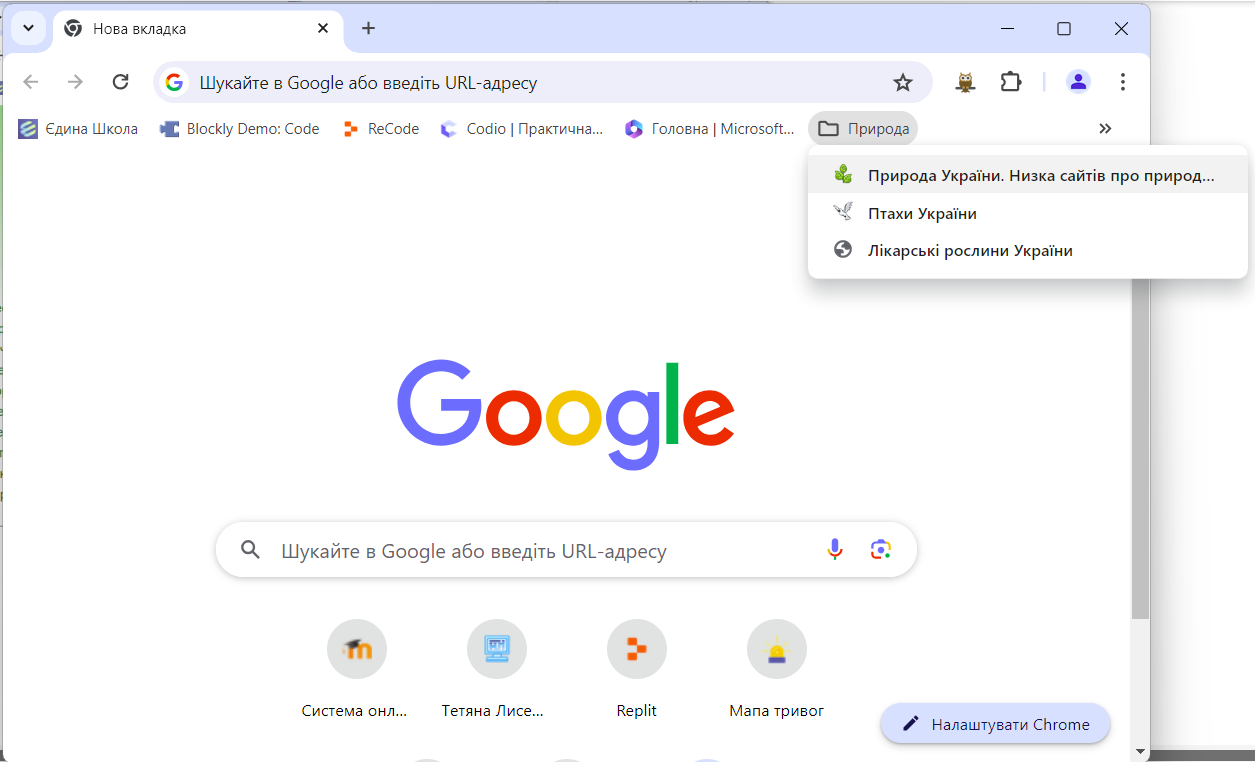 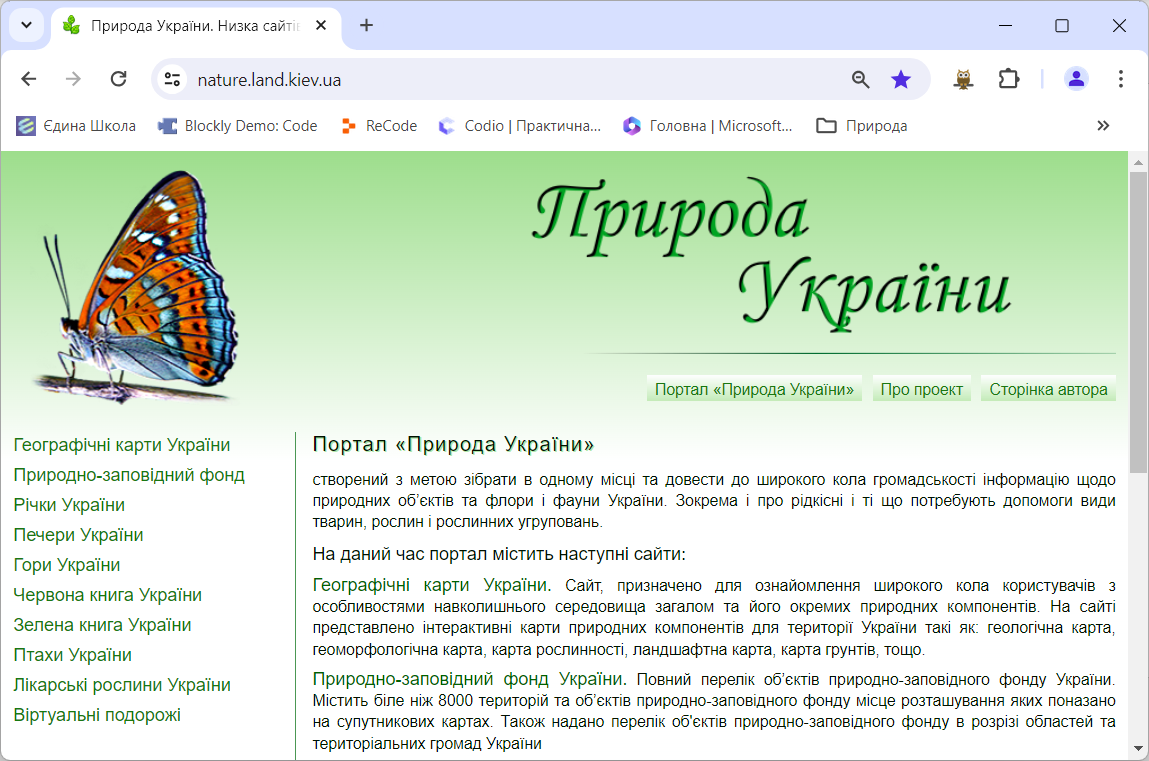 2. Створити закладку
Закладка на Панелі закладок
3. Перемістити закладку в папку
Папка на Панелі закладок. 
Закладка в папці
Використання закладок:
1. Відкрити нову вкладку браузера
2. Відкрити папку. Вибрати закладку
Відкриється сторінка
Комп’ютерні мережі /  Розширений пошук. Закладки
Виконайте вправу в Інтернеті
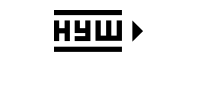 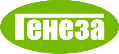 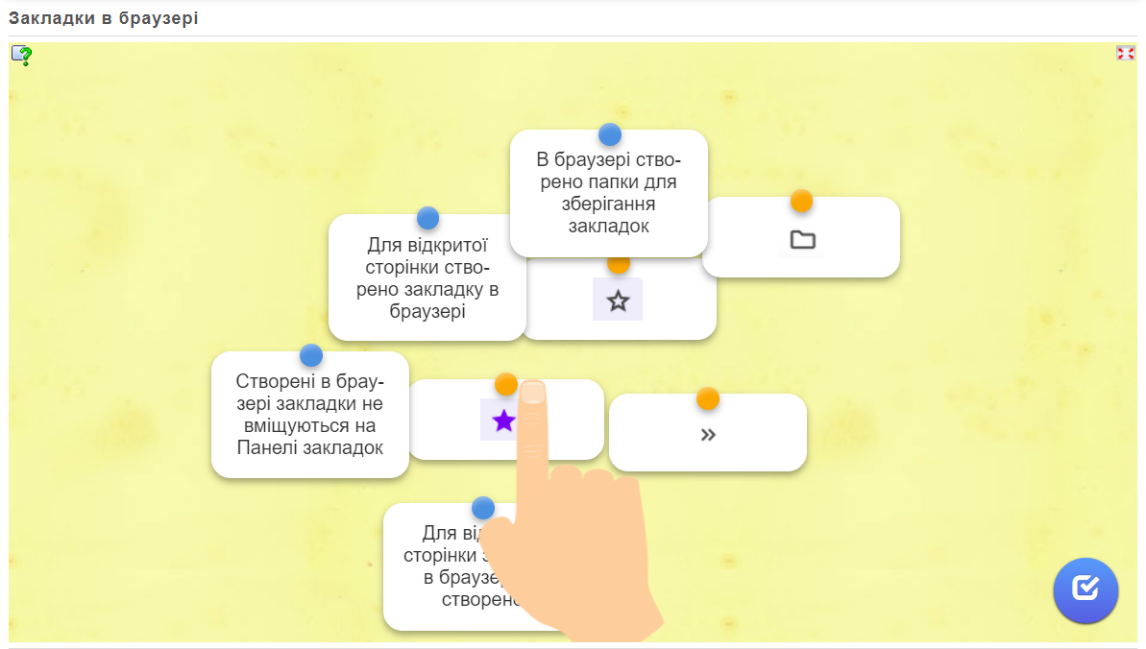 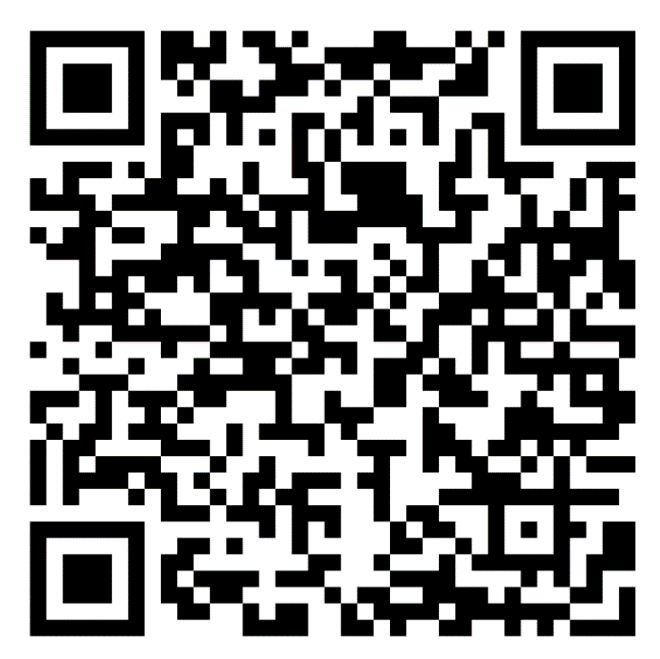 Установіть відповідність між виглядом значка та його значенням.
https://learningapps.org/watch?v=pcjx1tj1n24
Вправа «Закладки в браузері»
Комп’ютерні мережі  /  Розширений пошук. Закладки
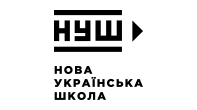 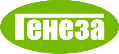 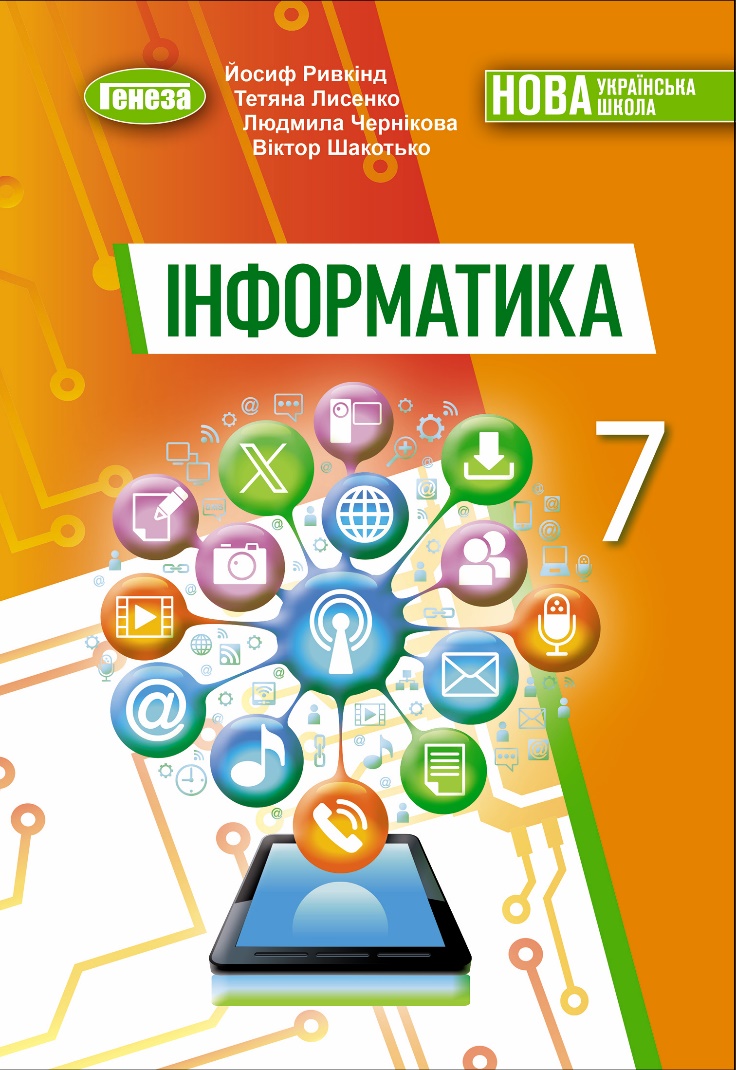 Успіхів вам
у навчанні!
Йосиф Ривкінд  /  Тетяна Лисенко  /  Людмила Чернікова  /  Віктор Шакотько